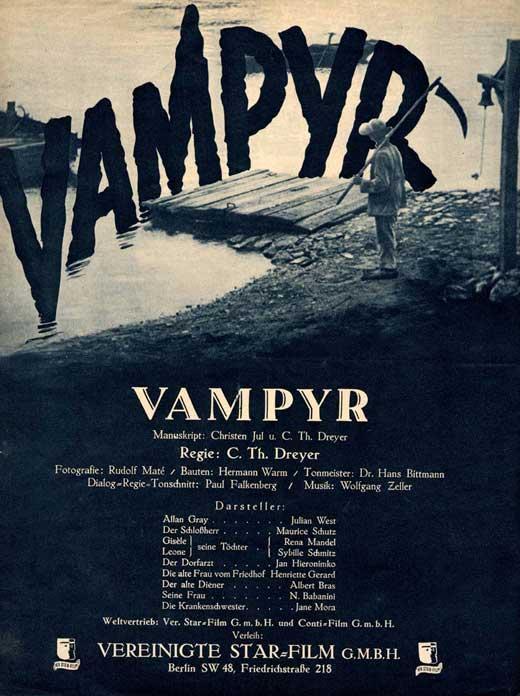 VampyrCarl Theodor Dreyer1932
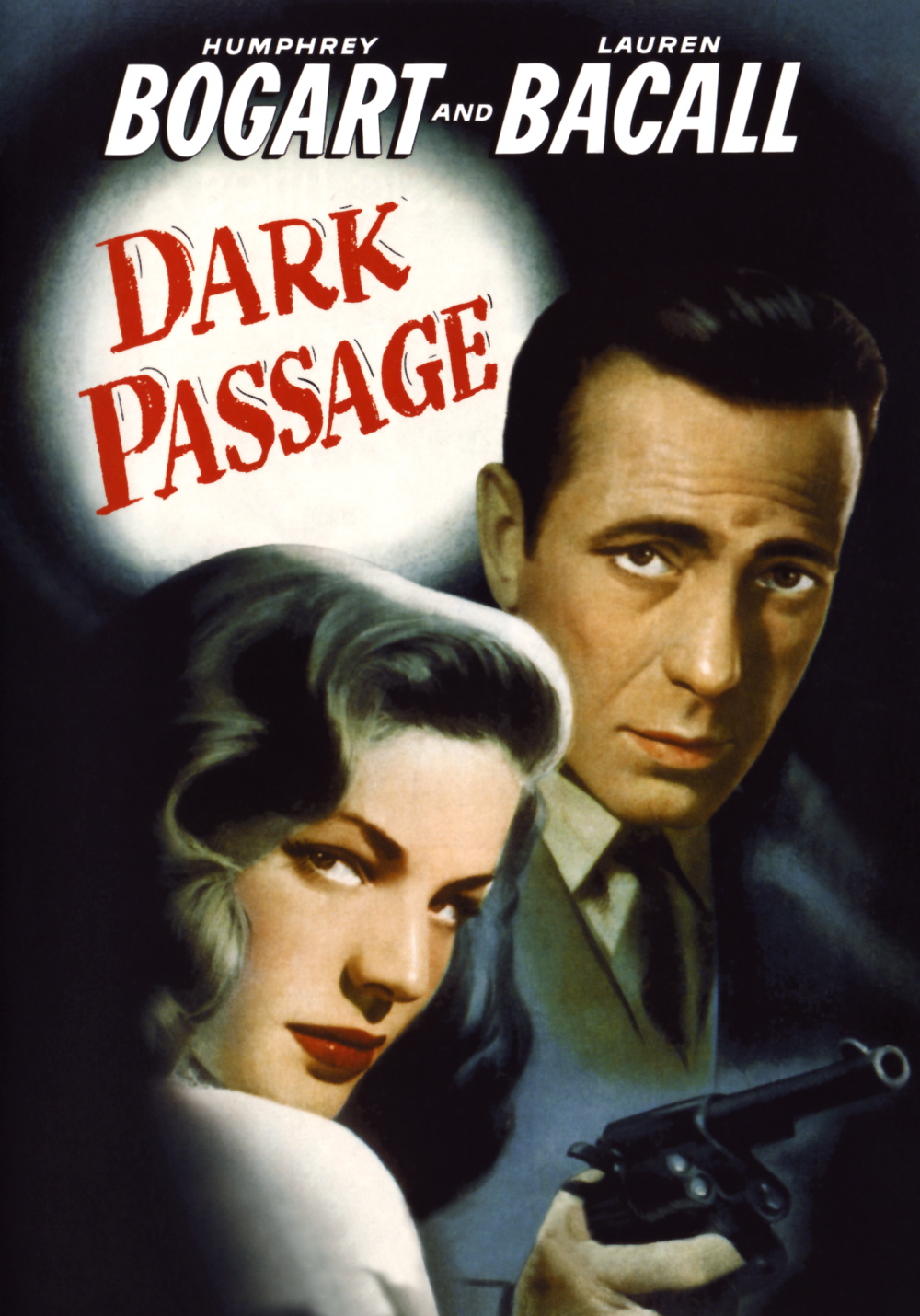 Dark PassageDelmer Daves1947
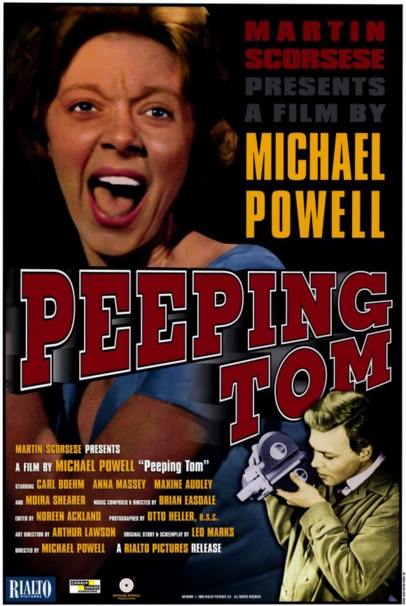 Peeping TomMichael Powell1960
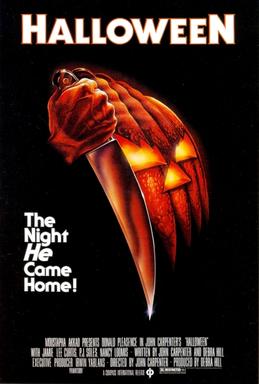 HalloweenJohn Carpenter1978
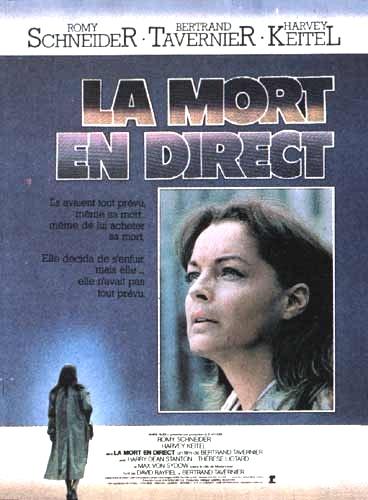 La mort en directBertrand Tavernier1980
Michael Haneke
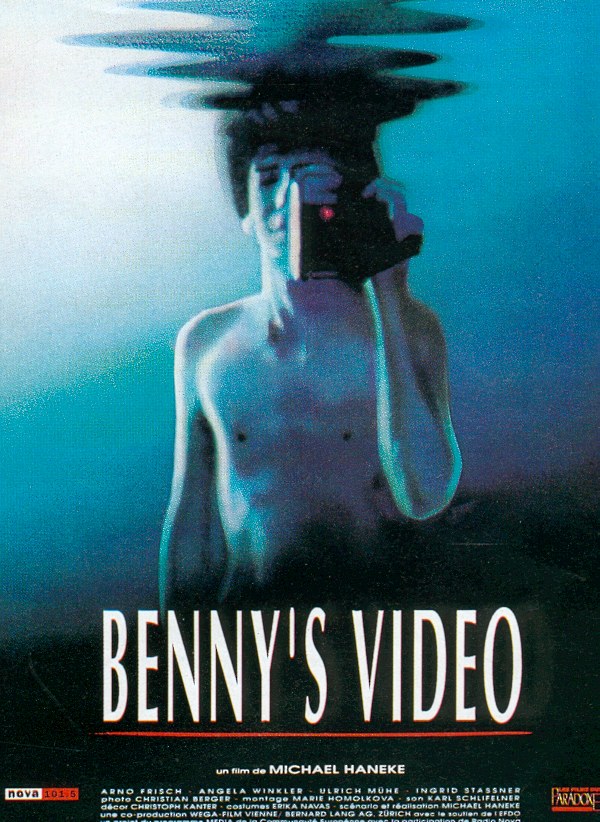 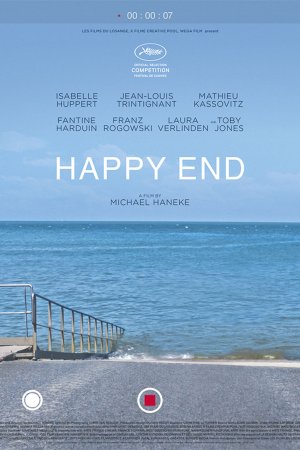 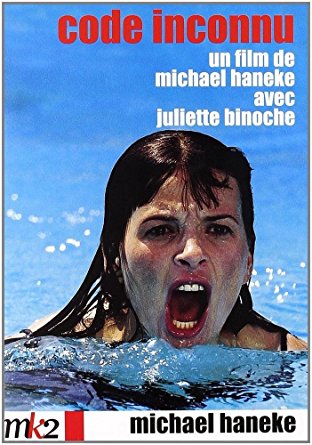 Code InconnuMichael Haneke2000
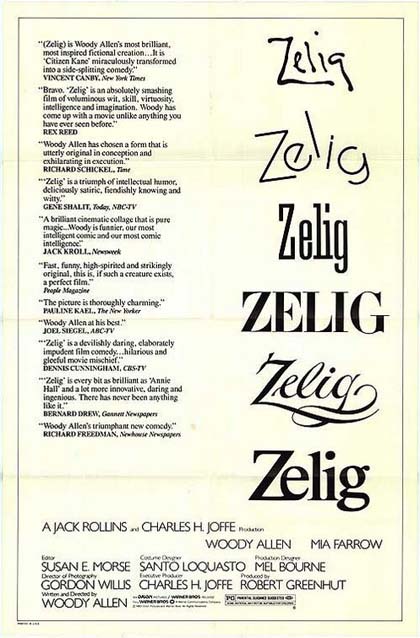 ZeligWoody Allen 1983
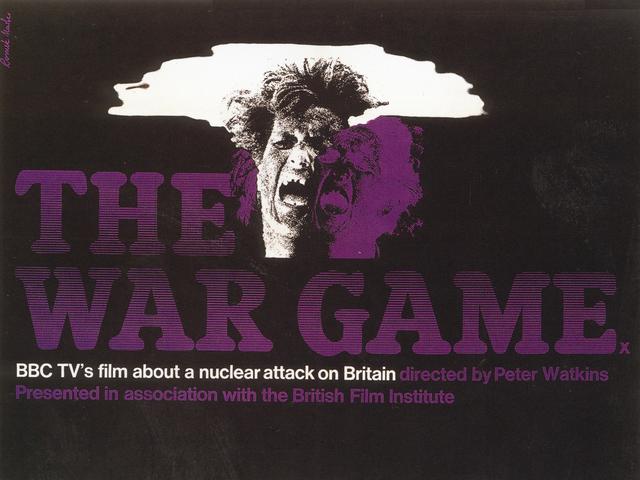 The War GamePeter Watkins1965
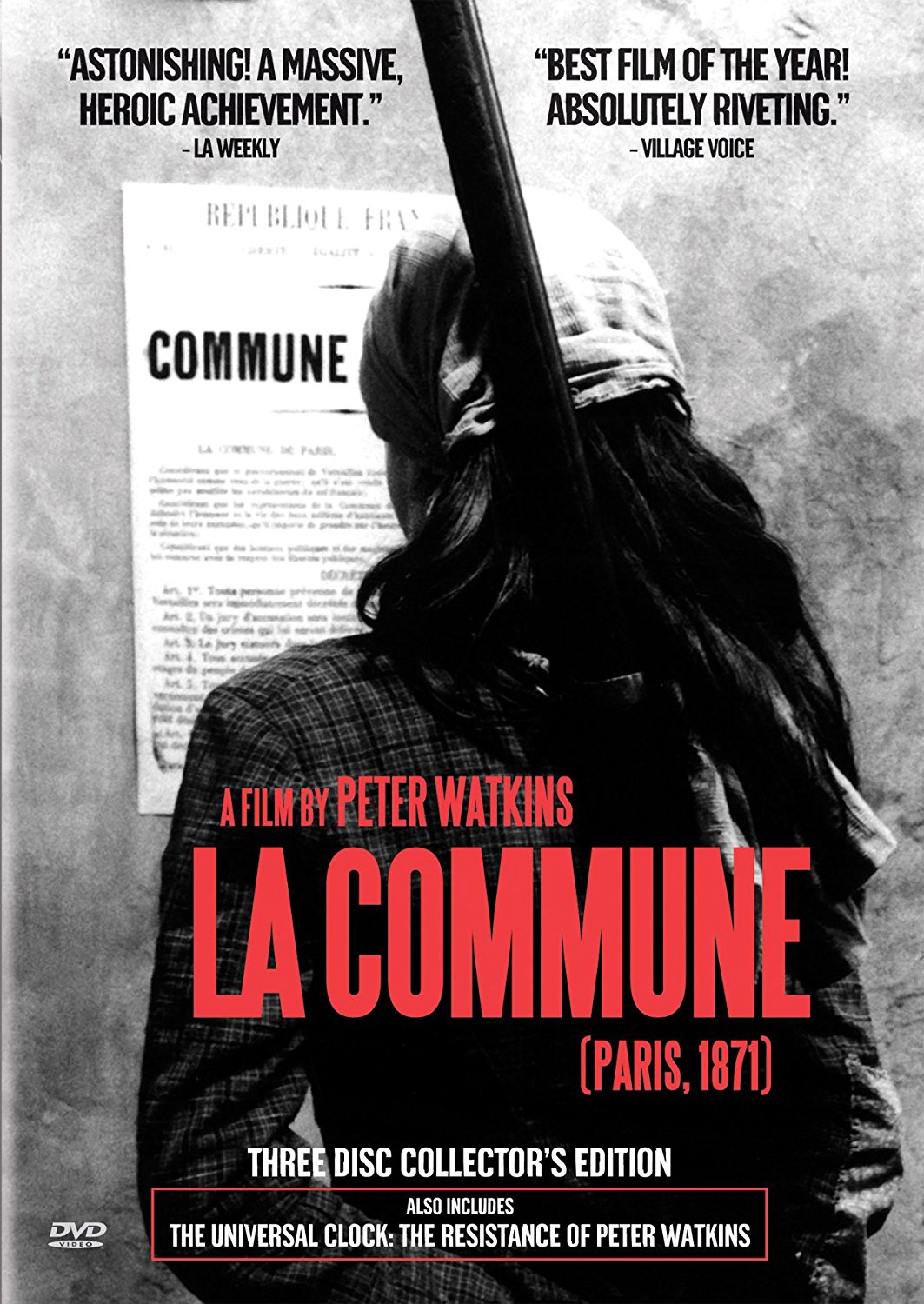 La Commune (Paris 1871)Peter Watkins2000
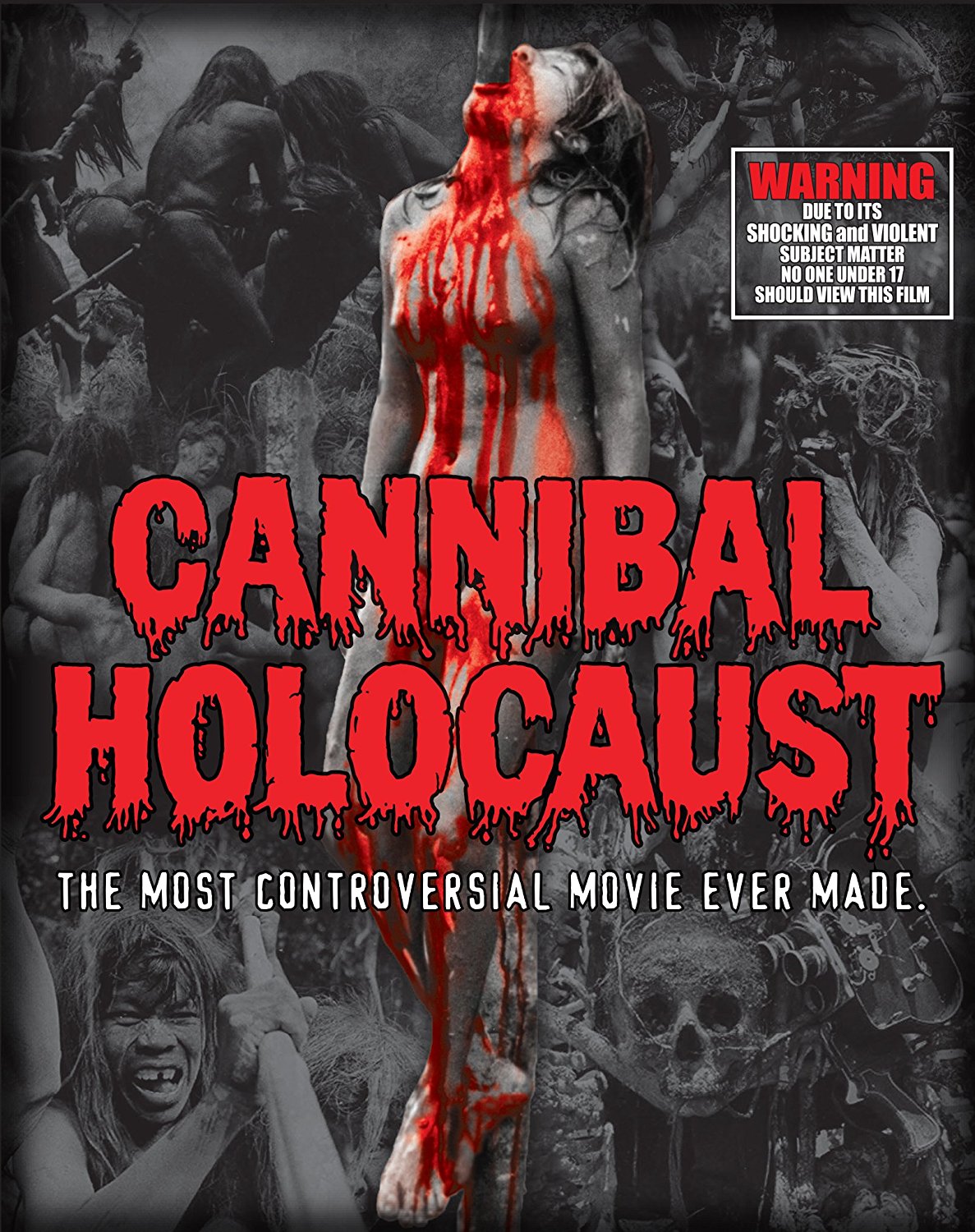 Cannibal HolocaustRuggero Deodato1980
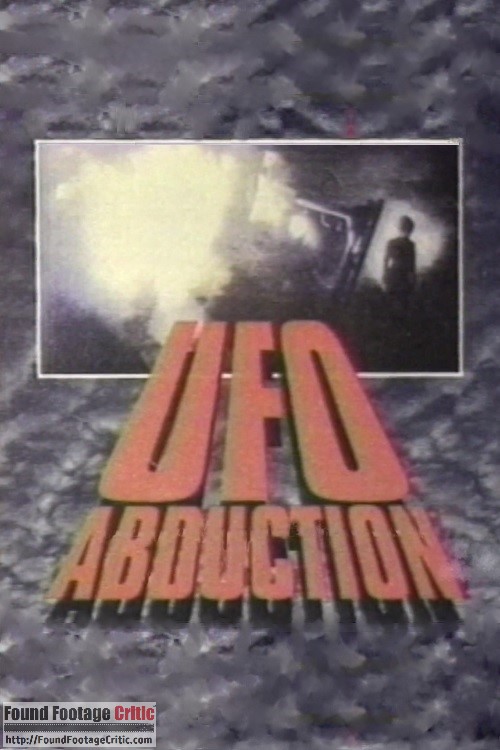 Ufo AbductionThe McPherson TapesDean Alioto1989
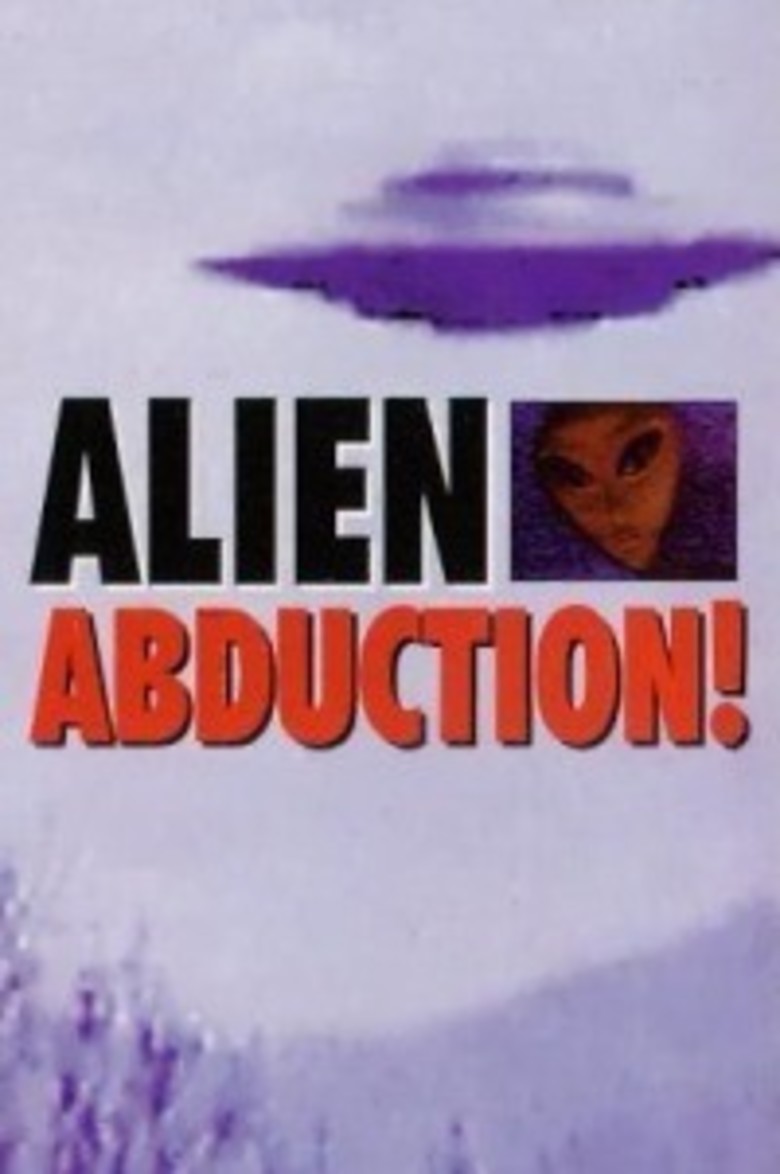 Alien Abduction
Incident at Lake CountyDean Alioto1997
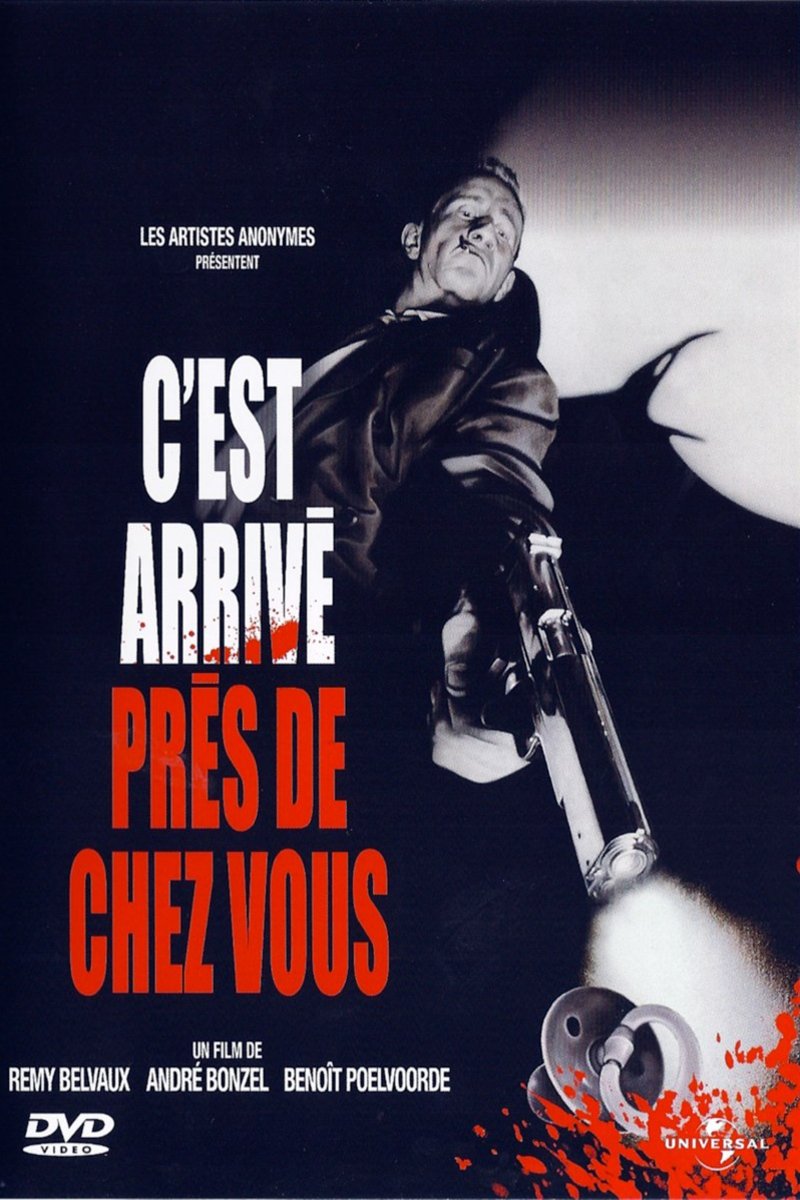 C’est arrivé près de chez vousRemy Belvaux, André Bonzel, Benoit Poelvoorde1992
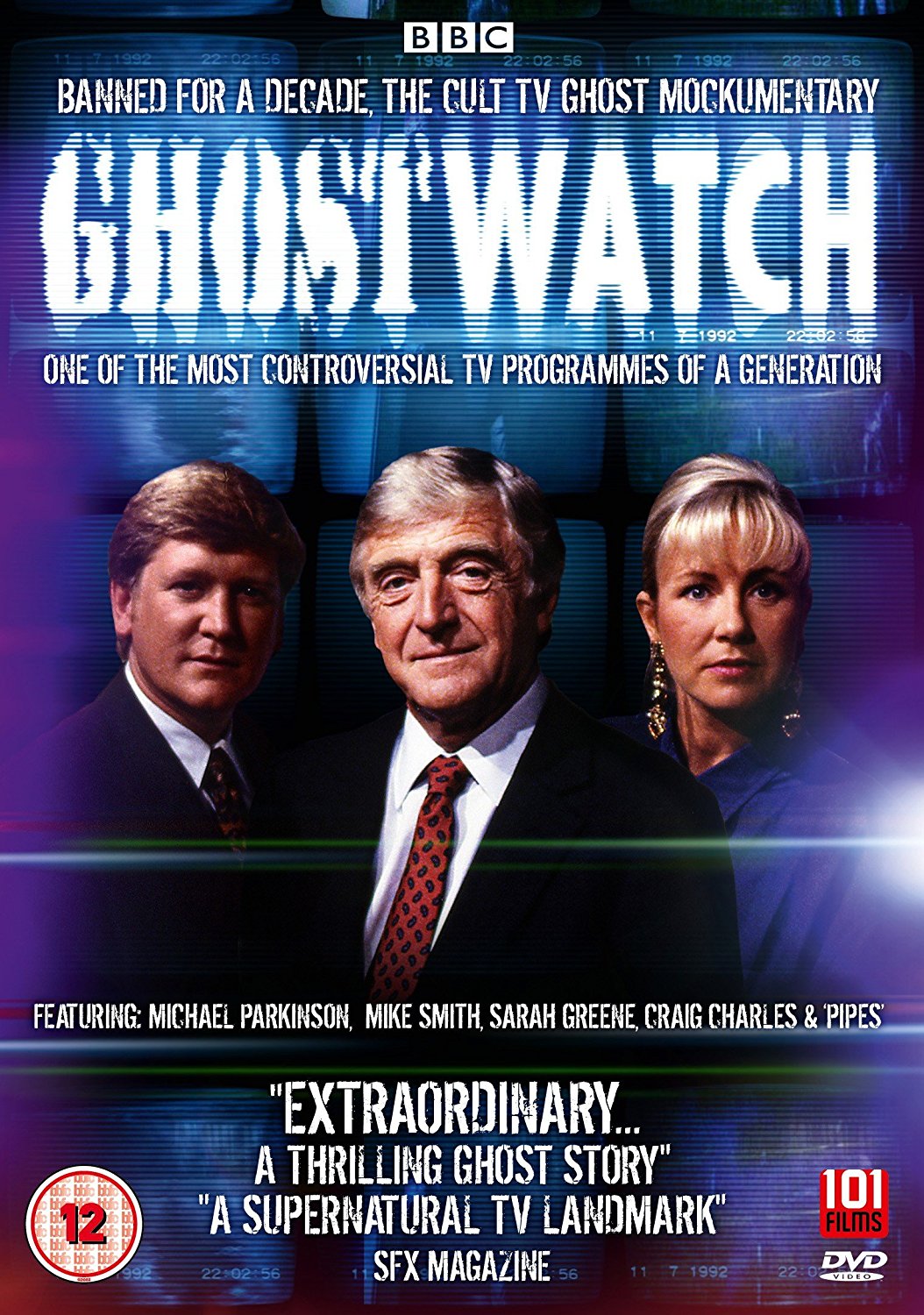 GhostwatchLesley Manning1992
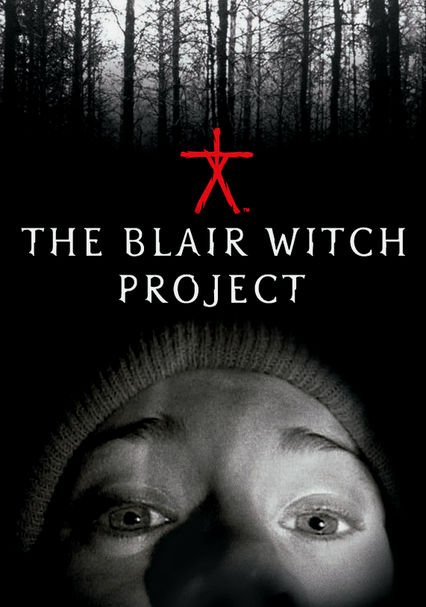 The Blair Witch ProjectEduardo Sanchez, Daniel Myrick1999
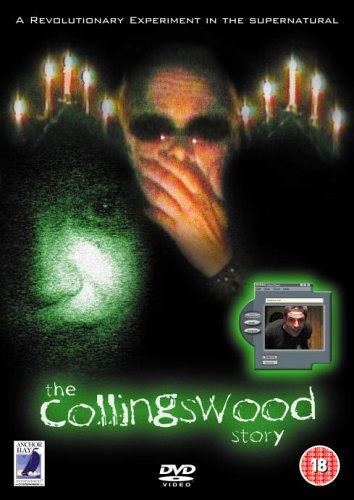 The CollingswoodStoryMichael Costanza2002
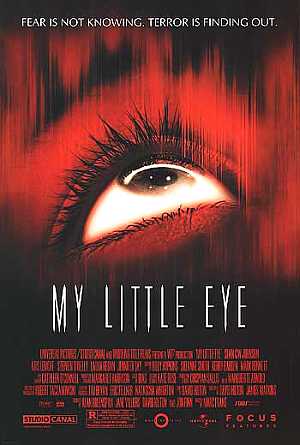 My Little EyeMarc Evans2002
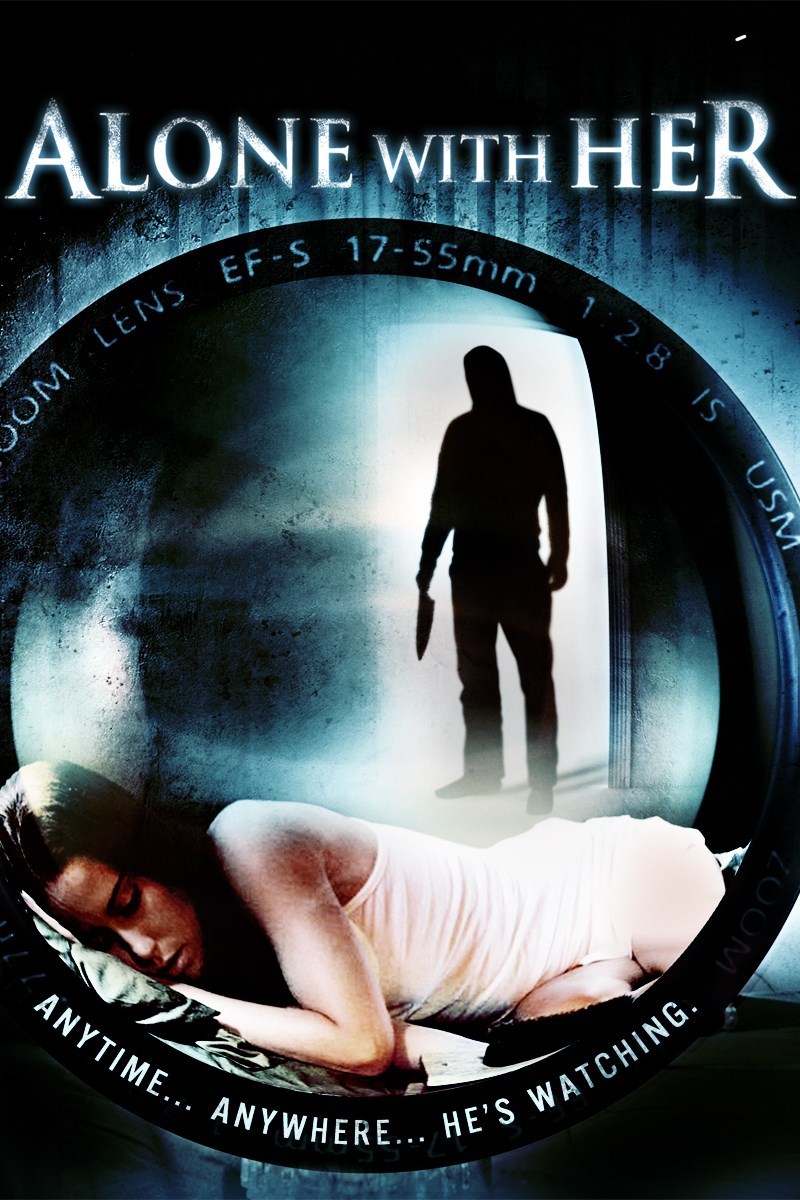 Alone With HerEric Nicholas2006
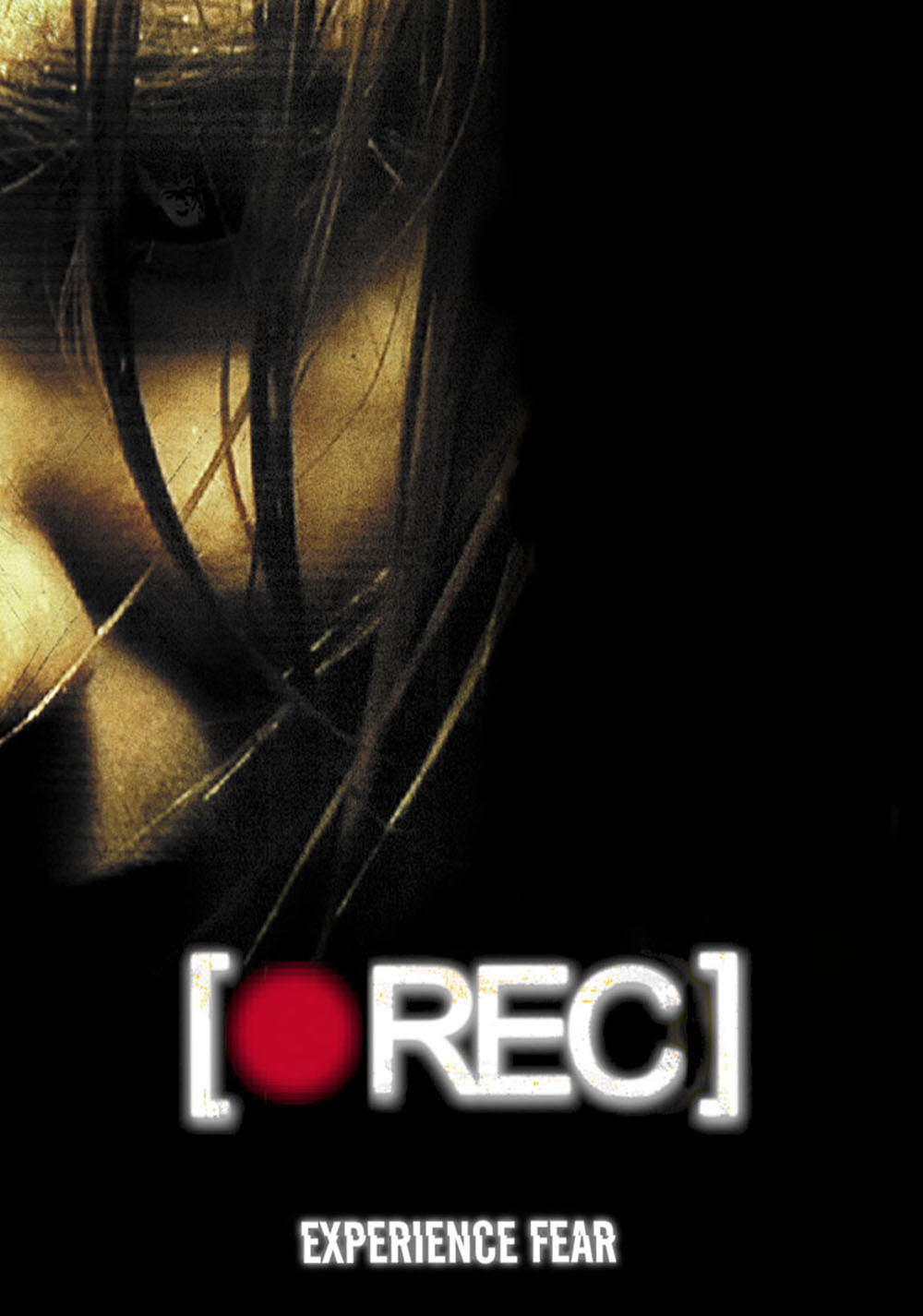 [REC]Jaume Balaguerò, Paco Plaza2007
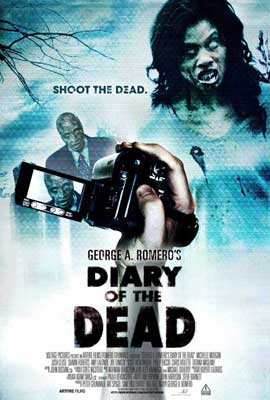 Diary of the DeadGeorge A. Romero2007
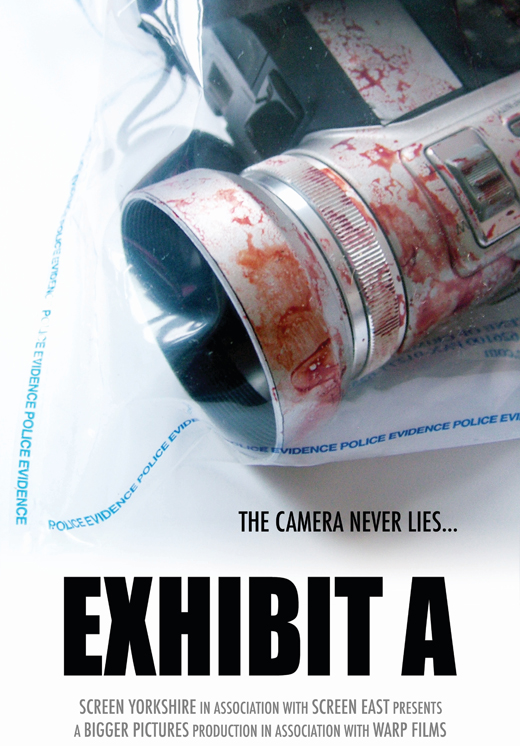 Exhibit ADom Rotheroe2007
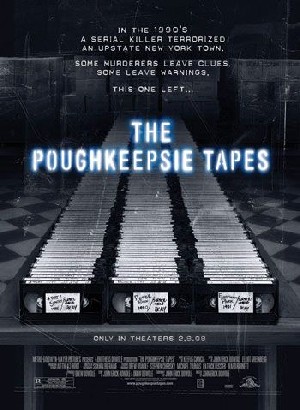 The Poughkeepsie TapesJohn Erick Dowdle2007
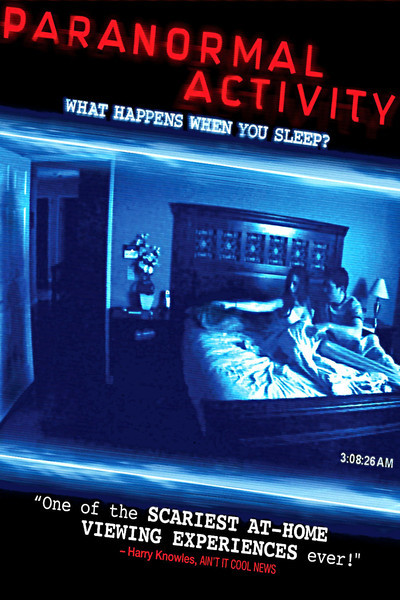 Paranormal ActivityOren Peli2007
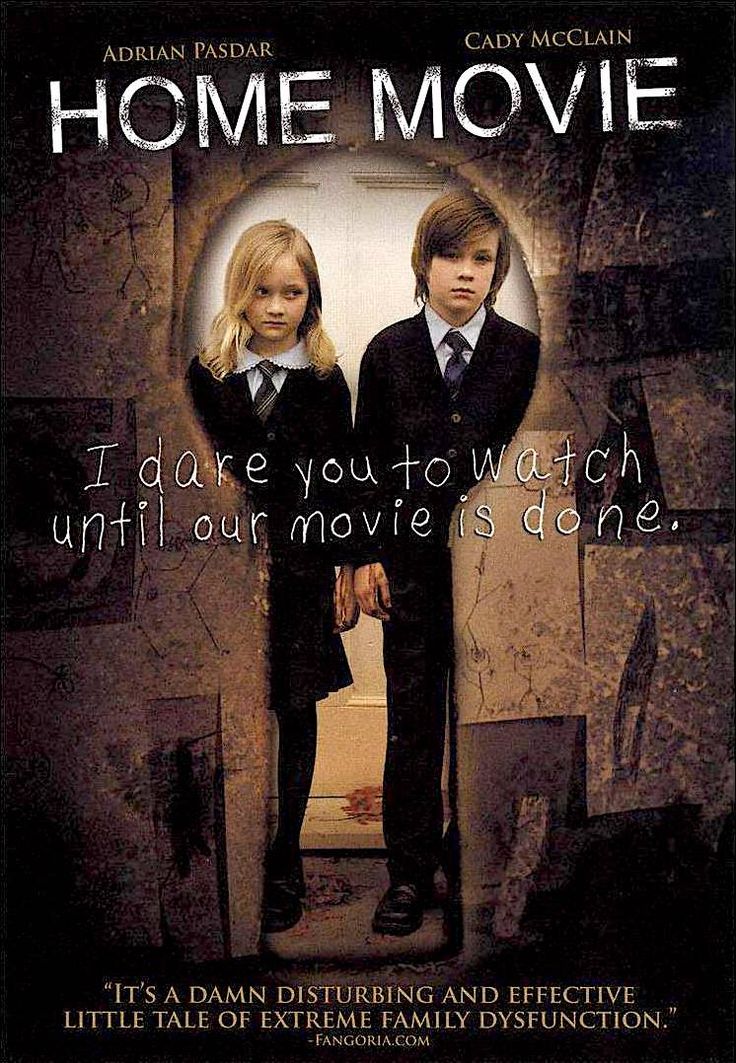 Home MovieChristopher Denham2008
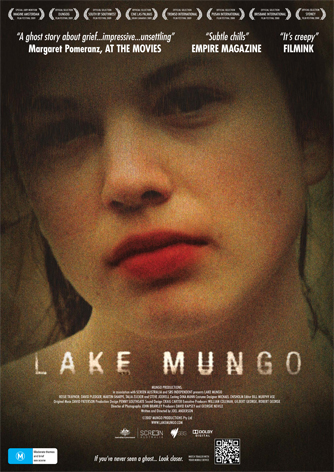 Lake MungoJoel Anderson2008
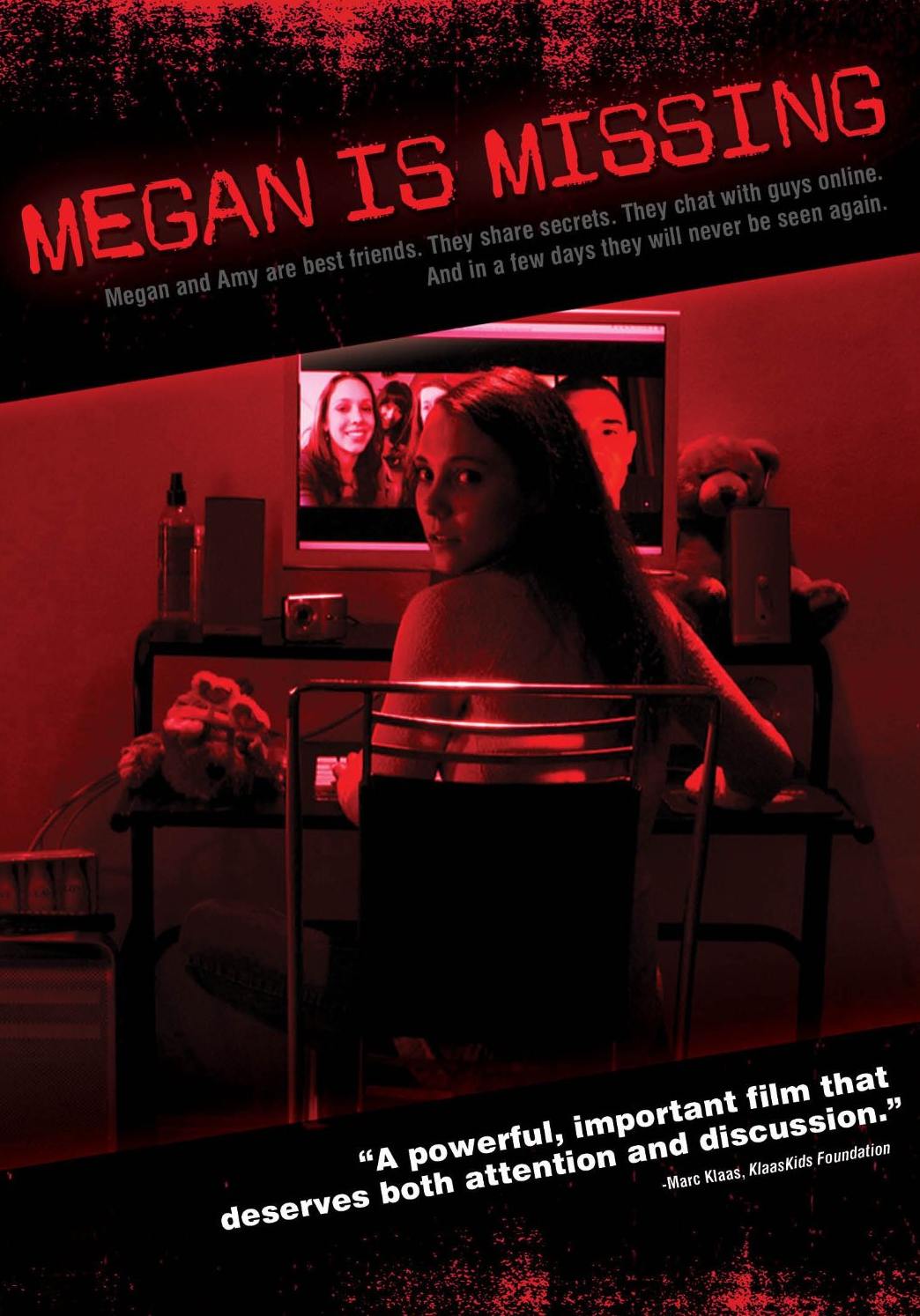 Megan is MissingMichael Goi2011
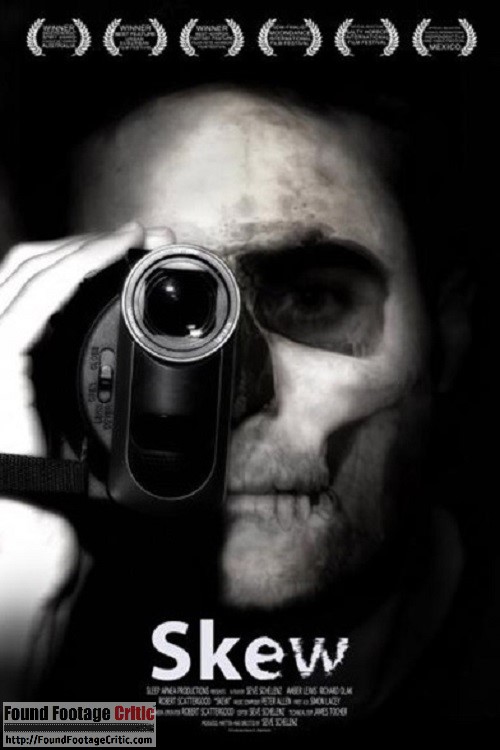 Skew Sevé Schelenz 2011
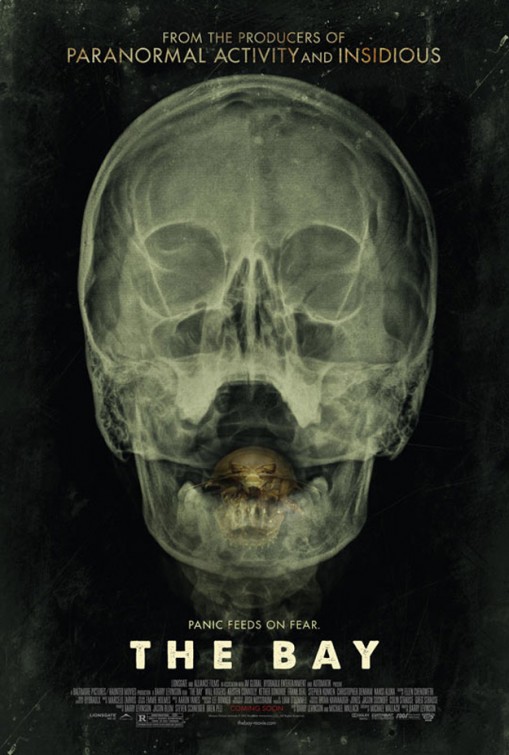 The BayBarry Levinson 2011
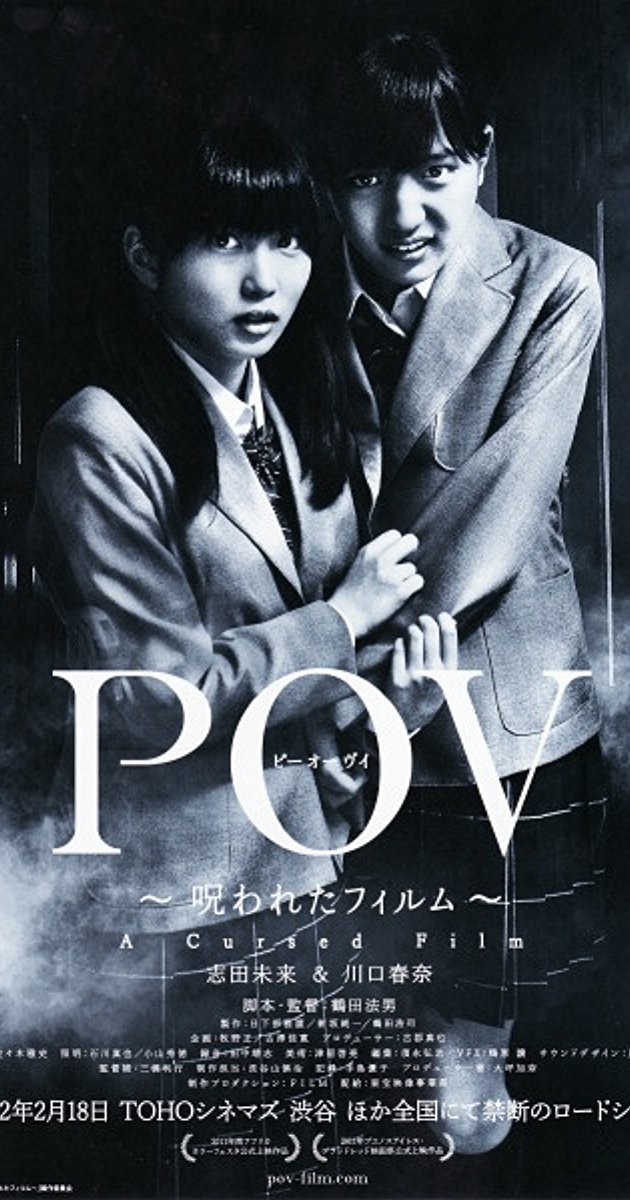 POV – A Cursed FilmNorio Tsuruta2012
V/H/S Trilogy2012-2013-2014
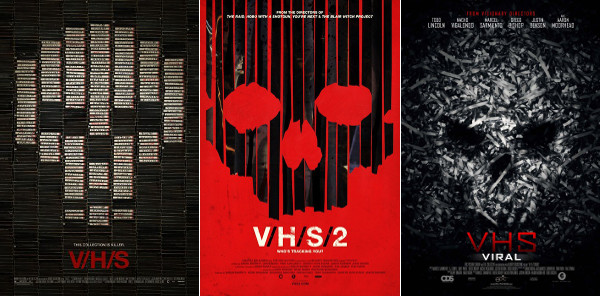 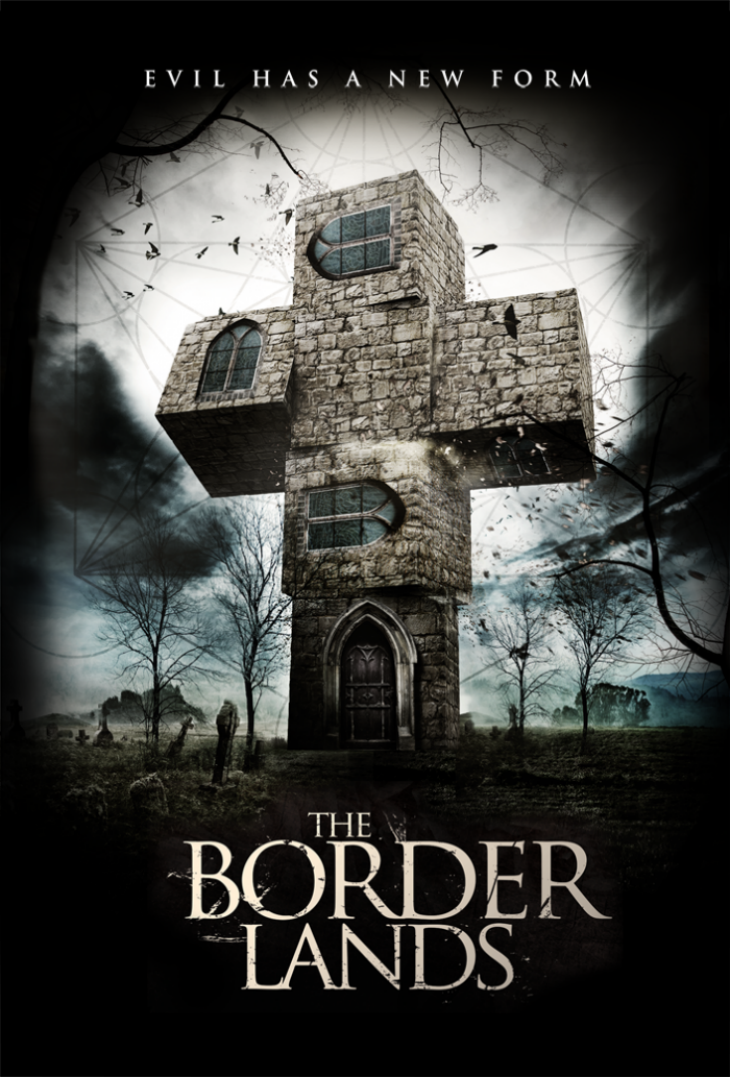 The BorderlandsElliot Gouldner2013
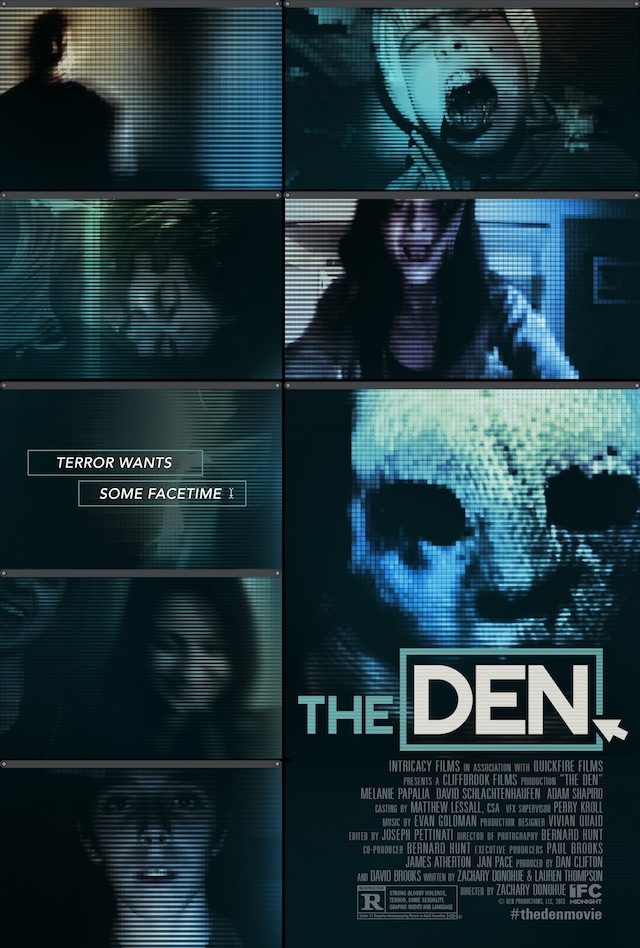 The DenZachary Donahue2013
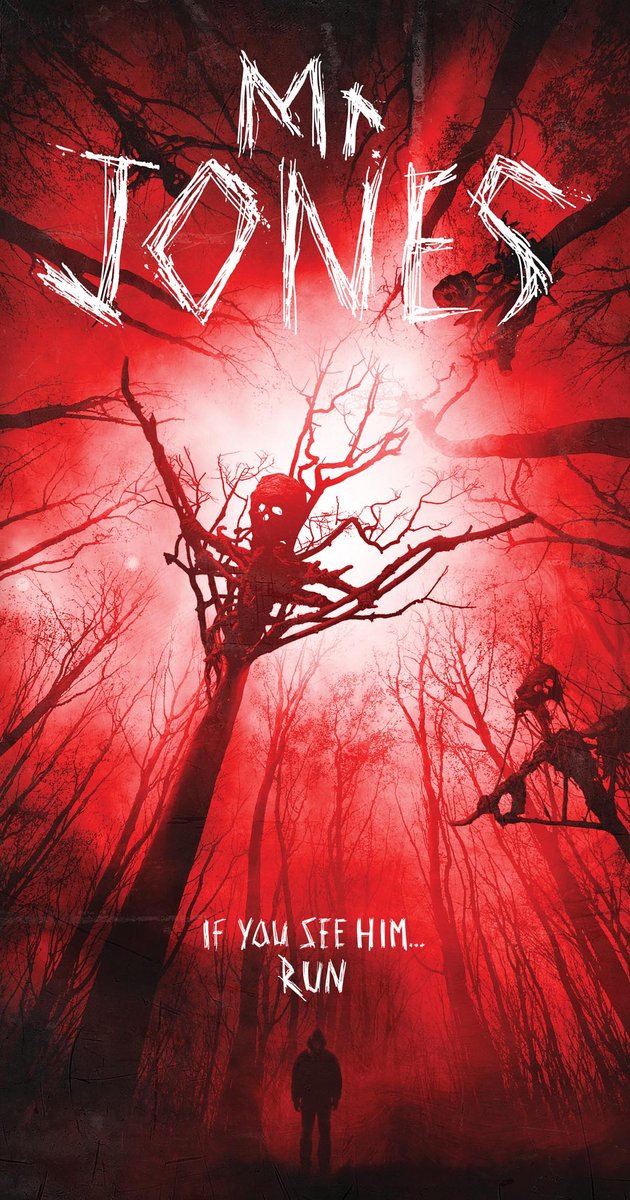 Mr. JonesKarl Mueller2013
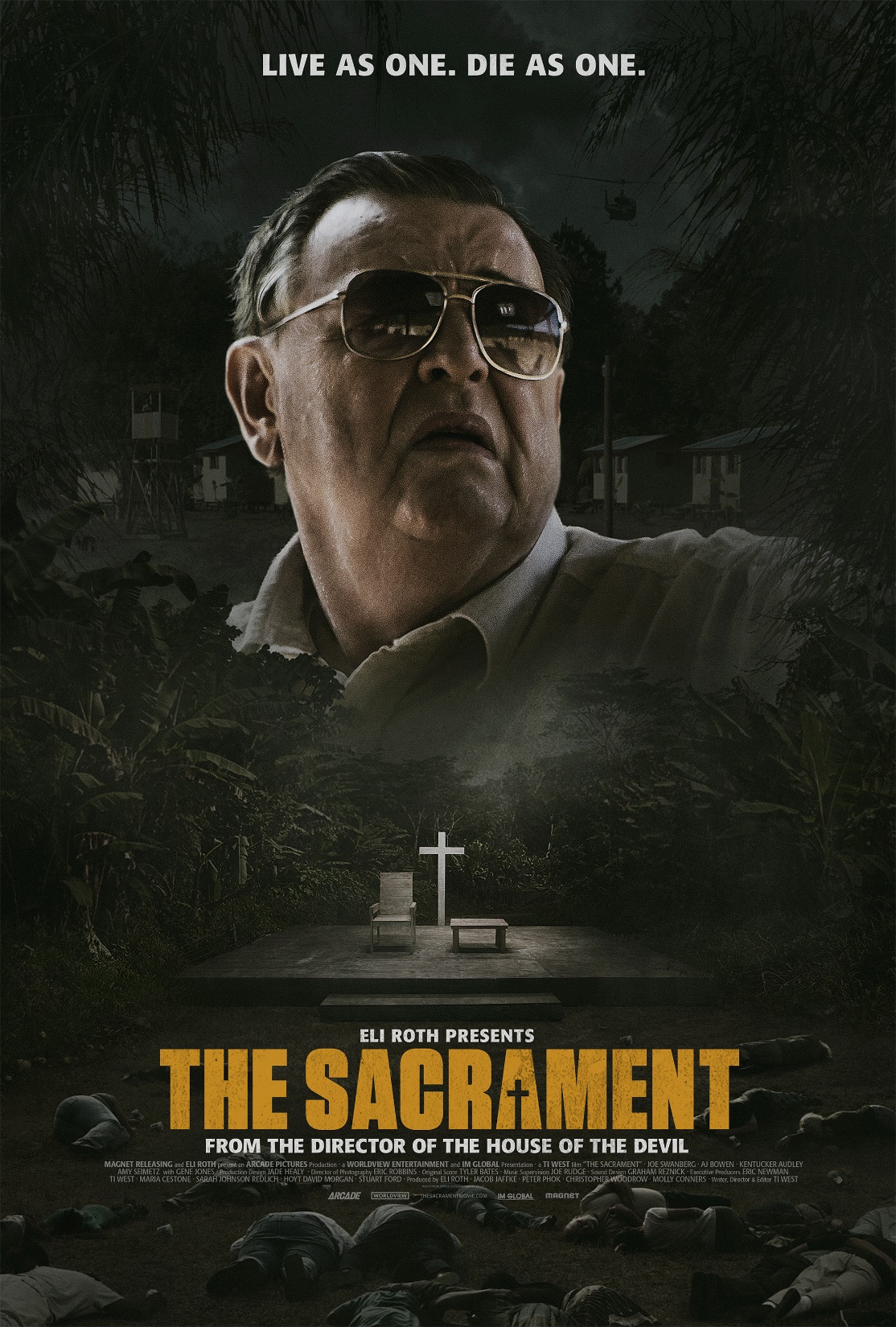 The SacramentTi West 2013
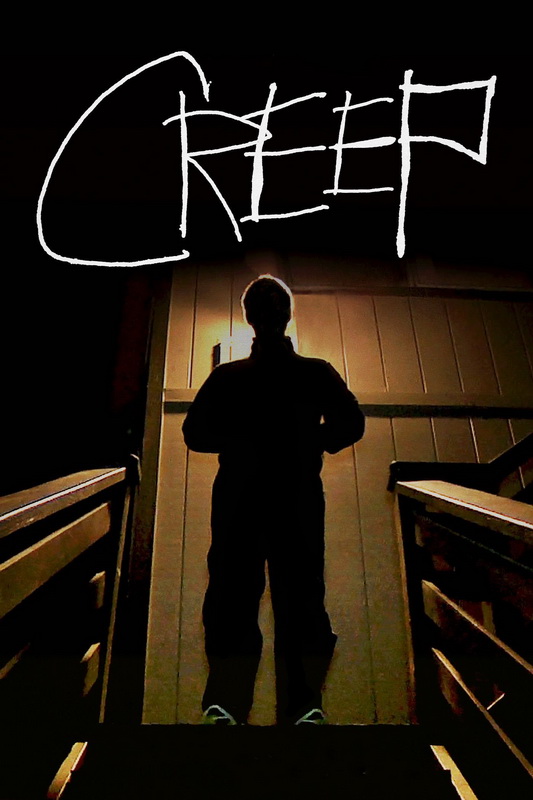 CreepPatrick Brice2014
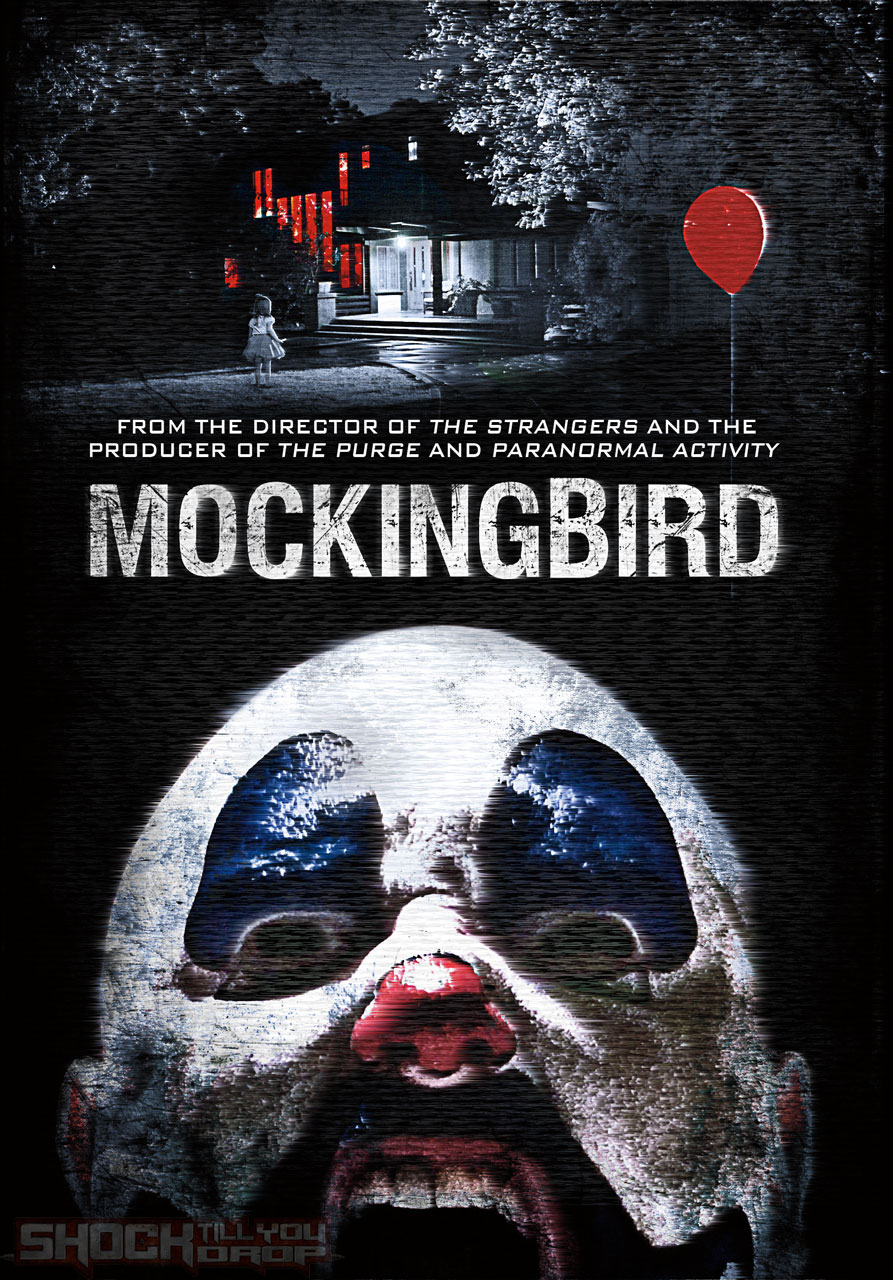 MockingbirdBryan Bertino2014
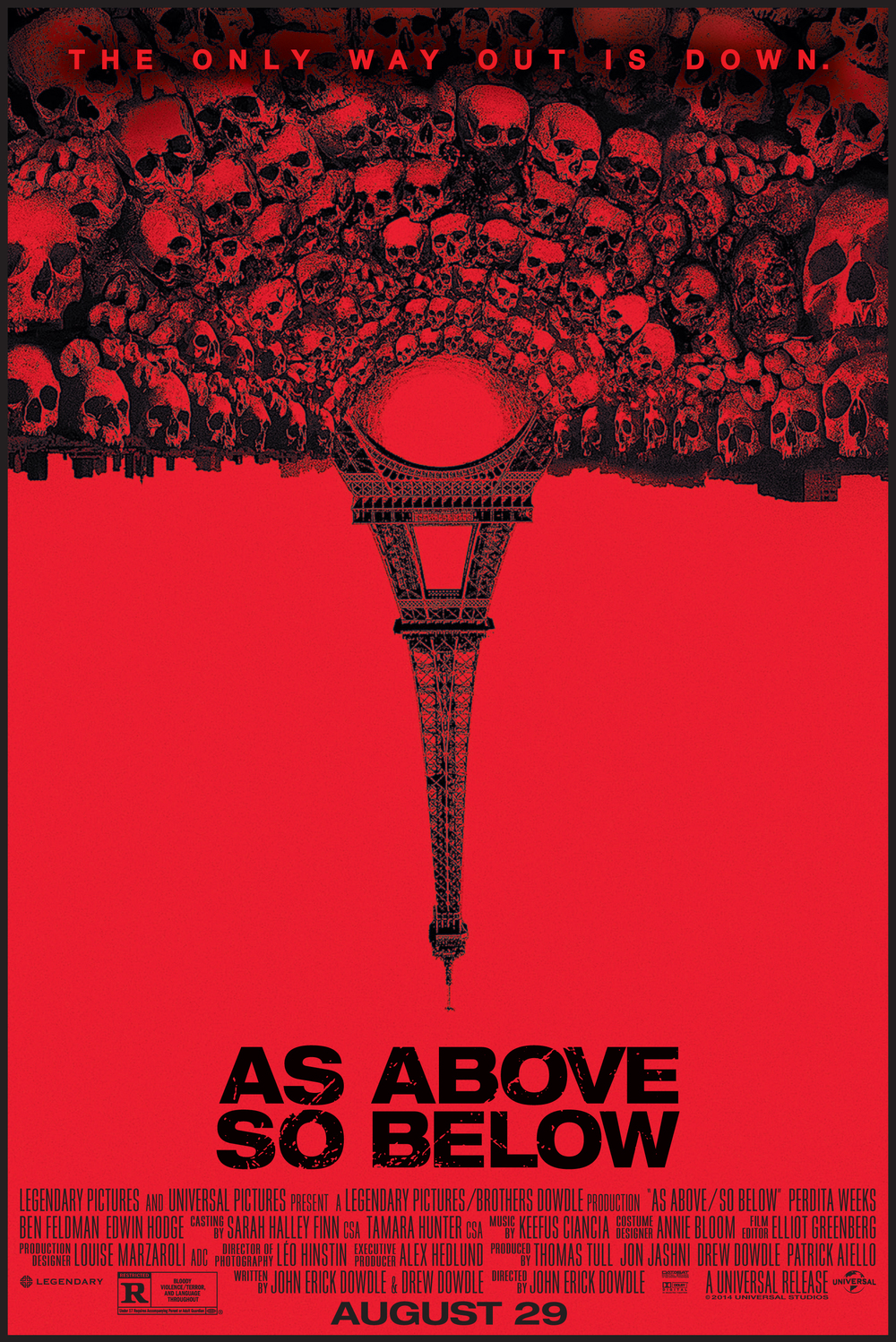 As Above So BelowJohn Erick Dowdle2014
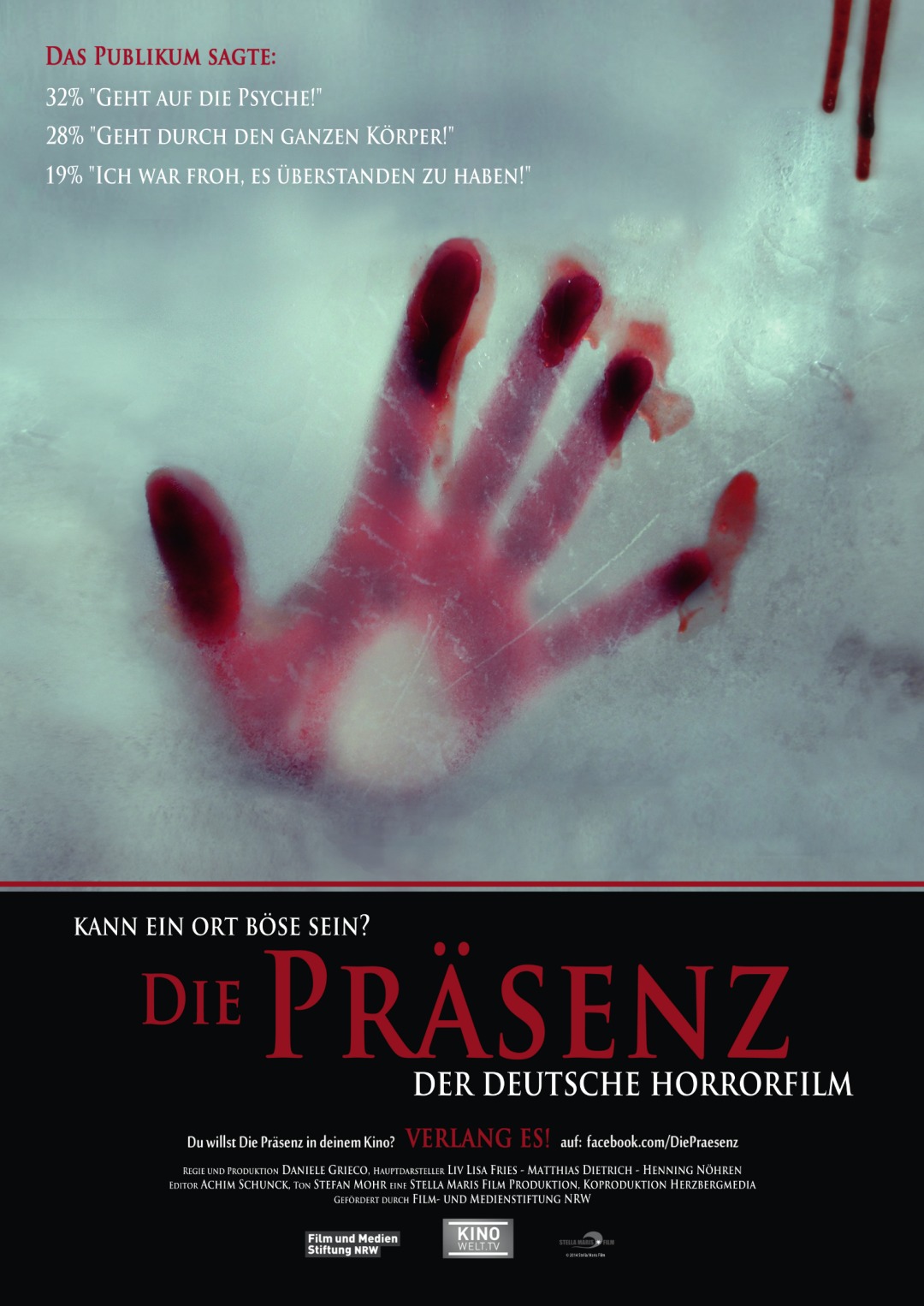 Die PräsenzDaniele Grieco2014
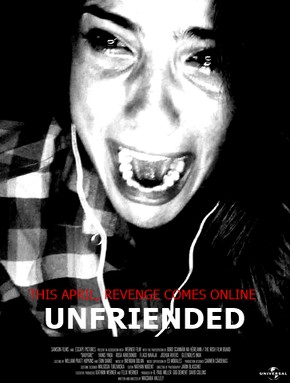 UnfriendedLevan Gabriadze2014
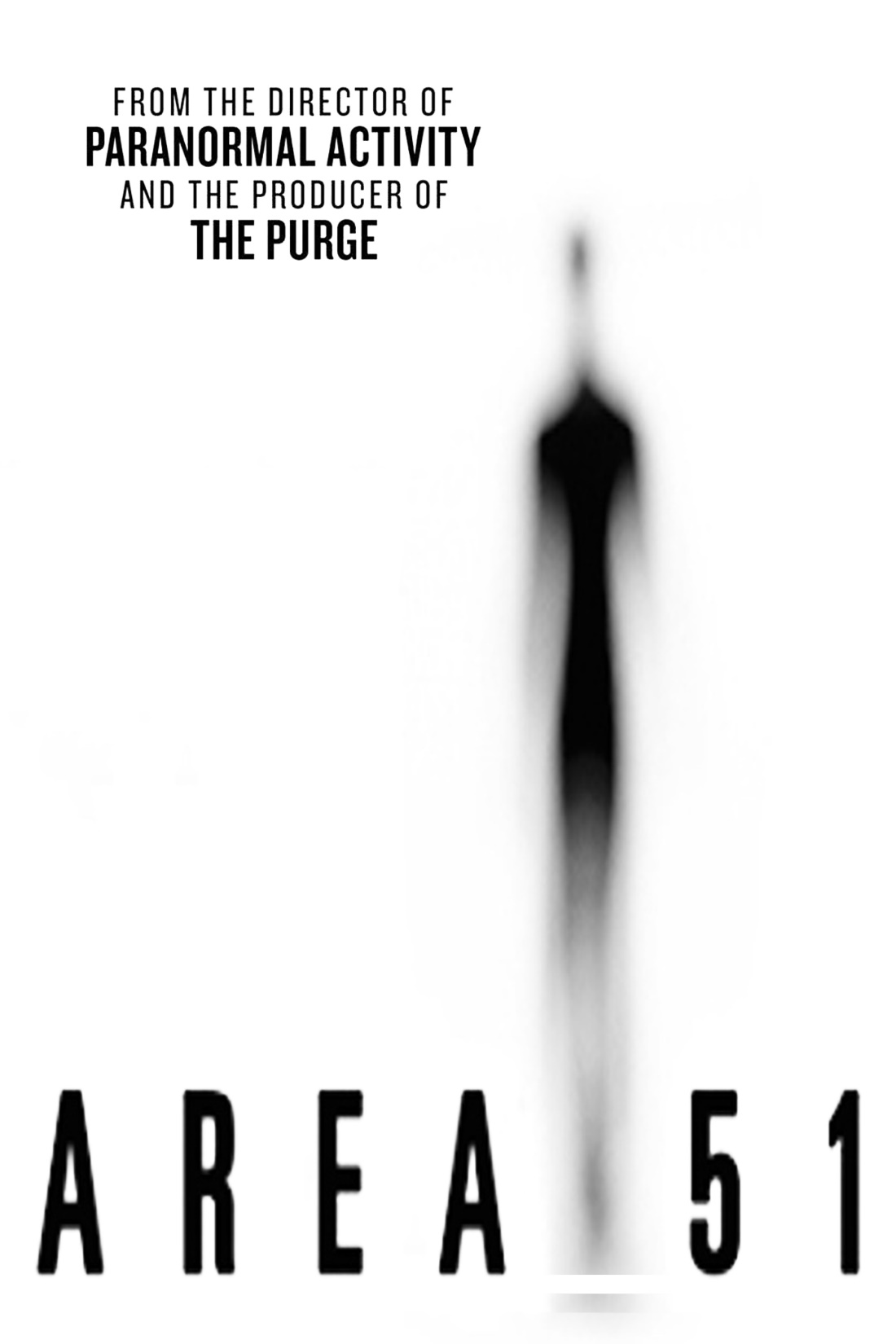 Area 51Oren Peli2015
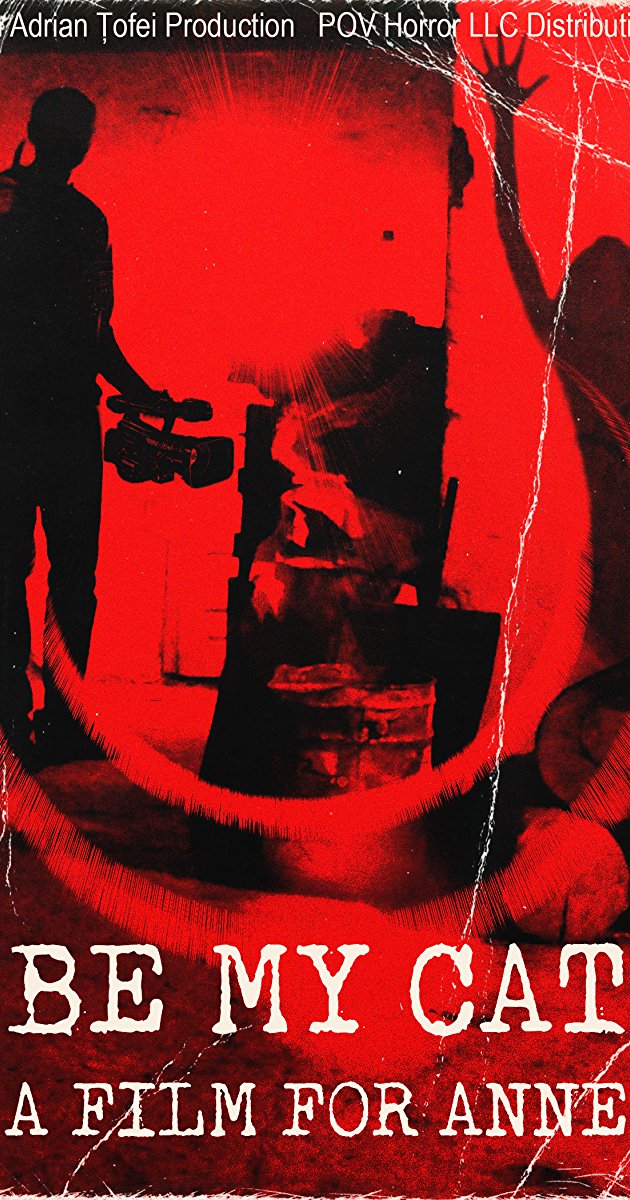 Be My Cat A Film for AnneAdrian Tofei2015
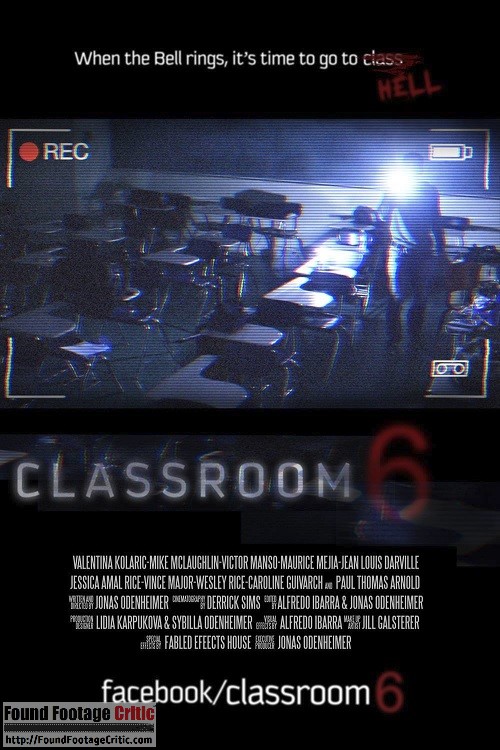 Classroom 6Joshua Odenheimer2015
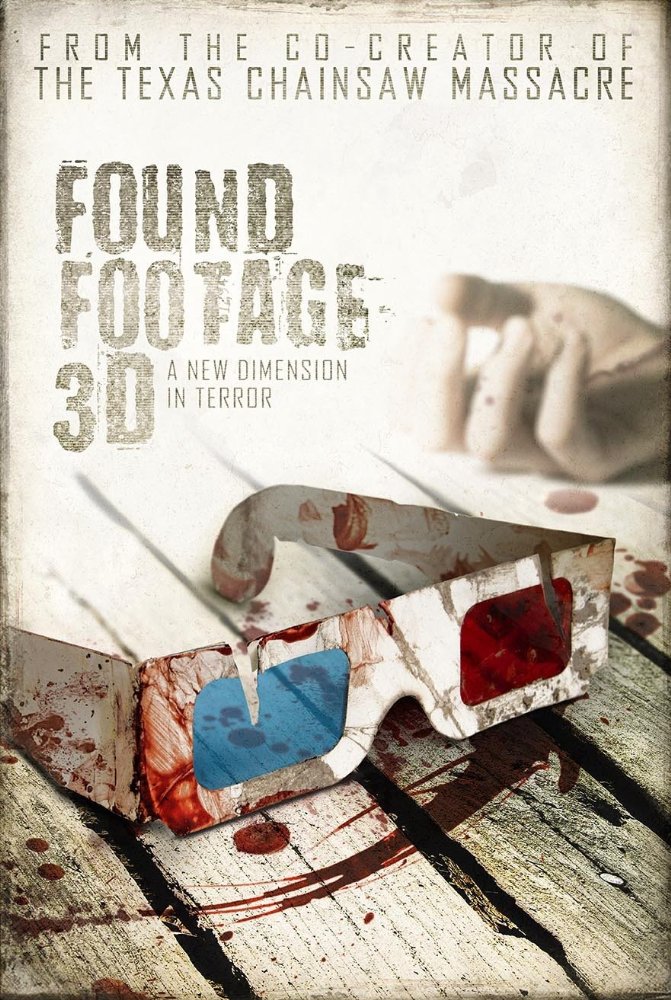 Found Footage 3DStephen DeGennaro2015
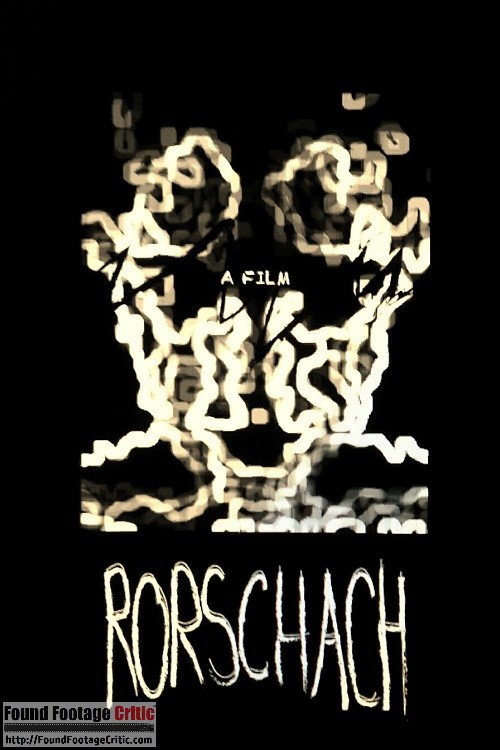 RorschachC.A. Smith2015
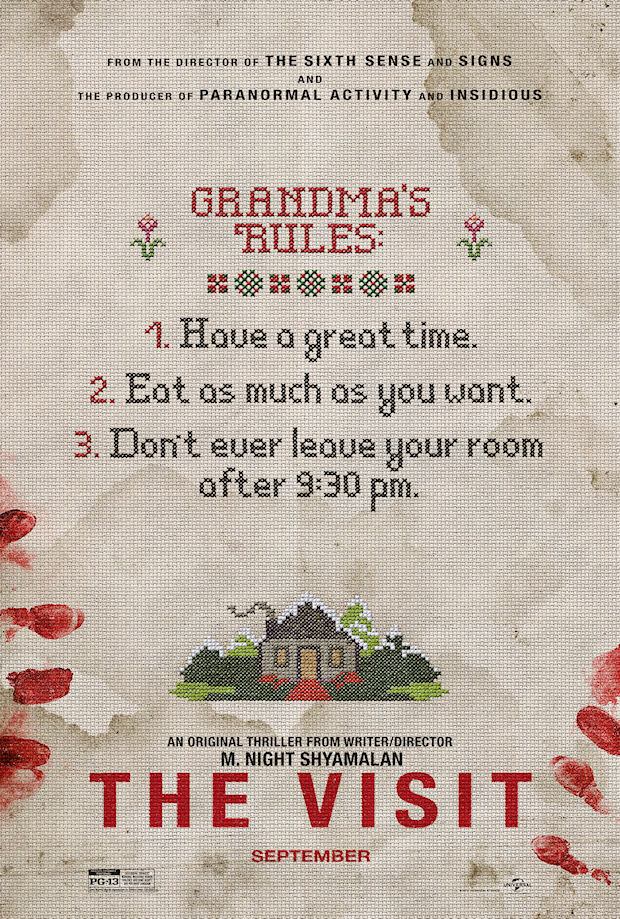 The VisitM. Night Shyamalan2015
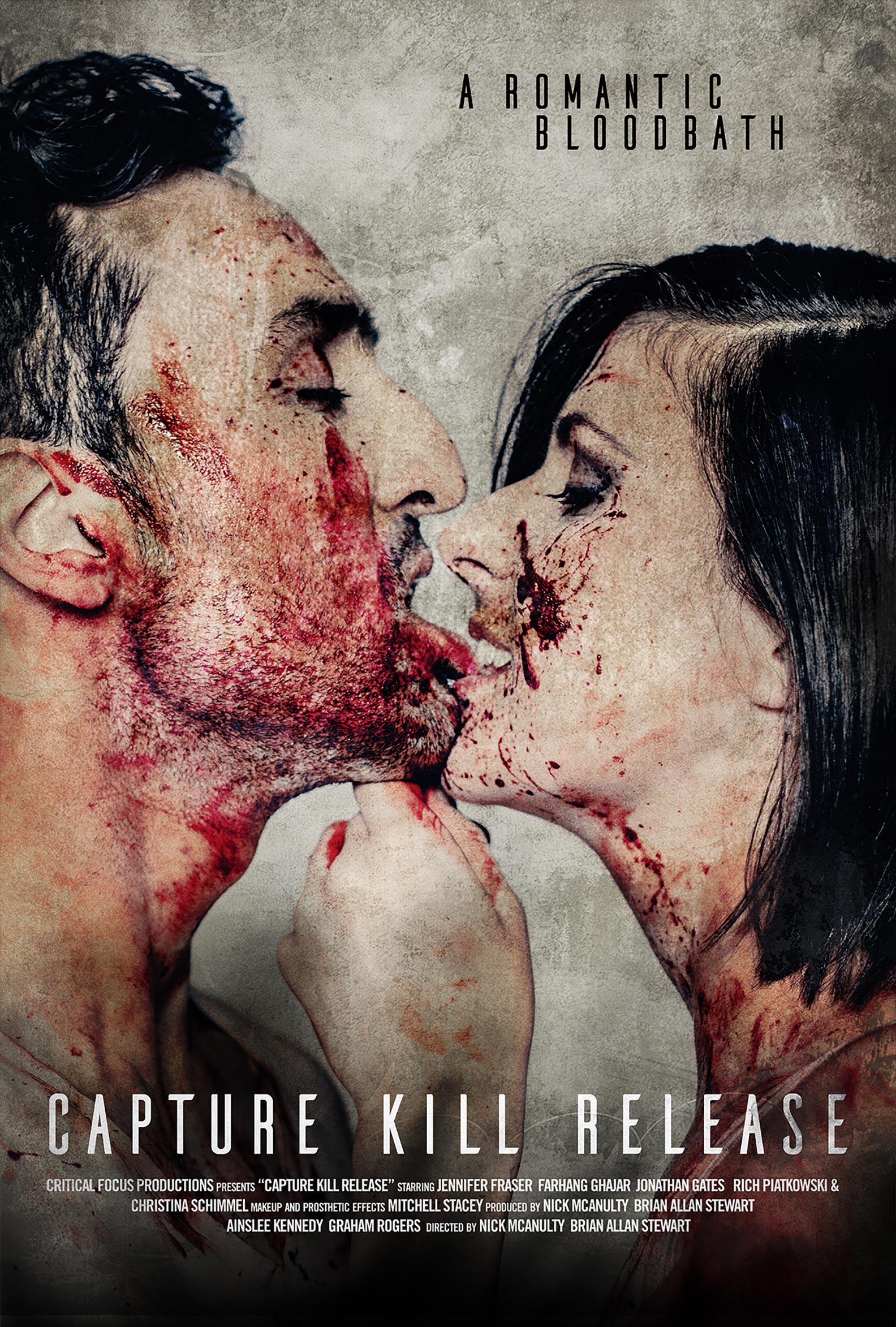 Capture Kill ReleaseNick McAnulty, Brian Allan Stewart2016
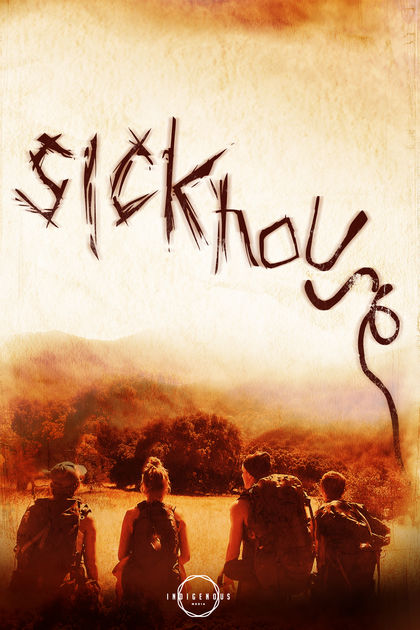 SickhouseHannah MacPherson 2016
This House Has People In ItAlan Resnick, Dina Kelberman, Robby Rackleff2016
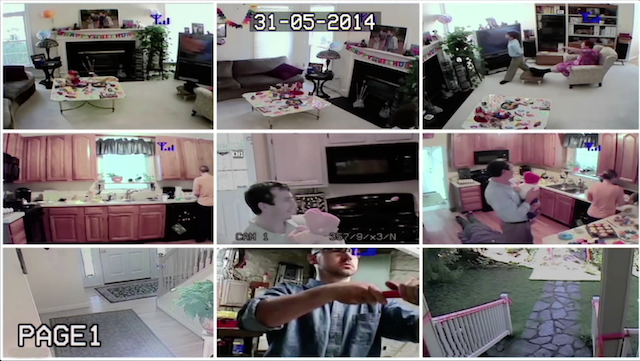 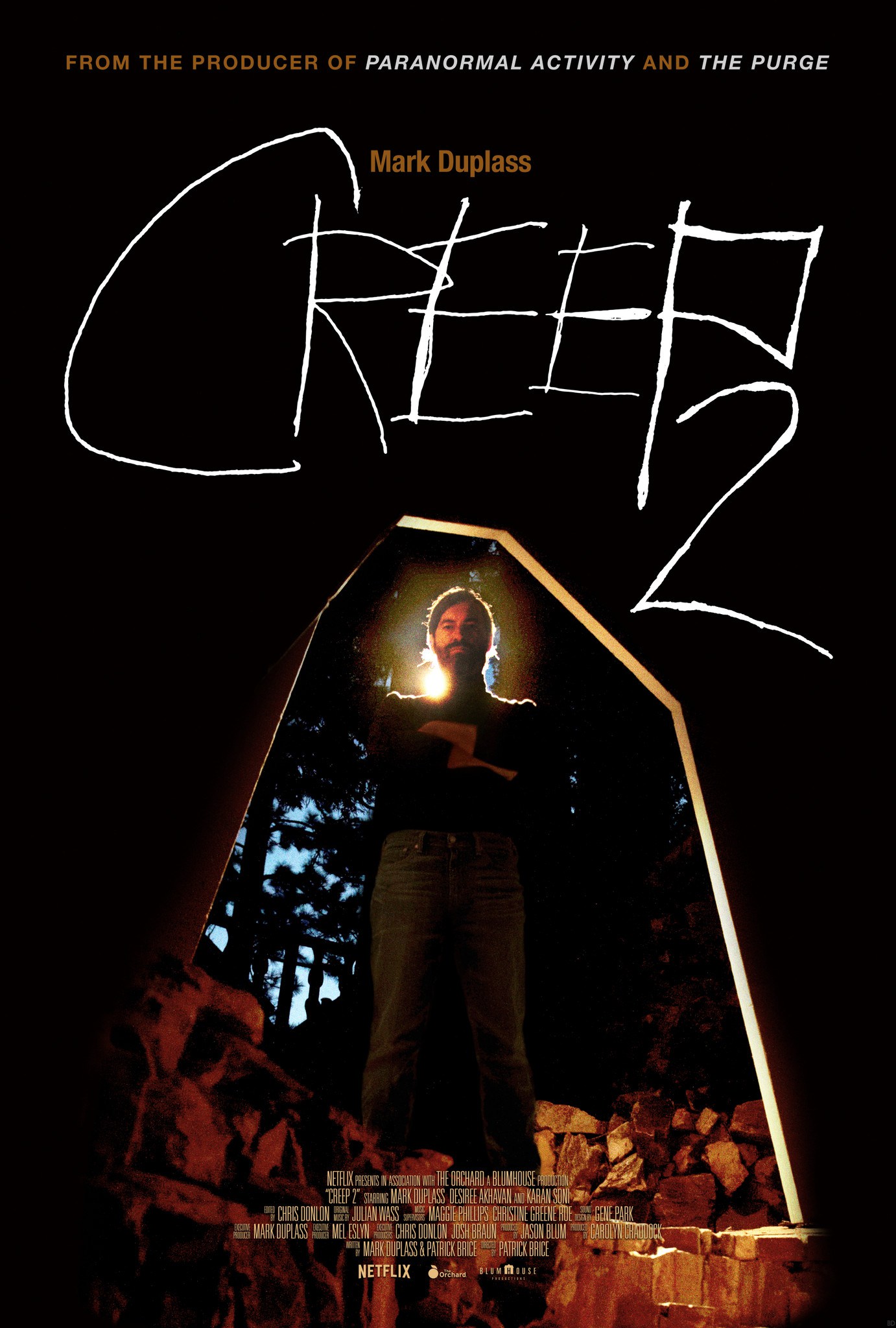 Creep 2Patrick Brice2017